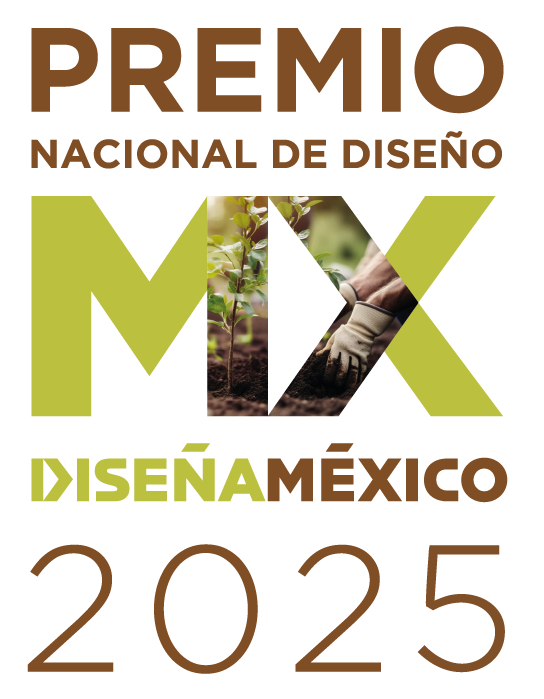 Formato para la descripción y registro de tu proyecto en el concurso. 
Si deseas inscribir más de un proyecto, completa un archivo independiente para cada uno.
Instrucciones:

1. Llena de forma electrónica este documento con la información y las imágenes que se solicitan en cada sección. 

2. Te solicitamos atentamente que verifiques la ortografía de los nombres de los participantes, ya que, en caso de recibir un reconocimiento, estos se imprimirán exactamente como fueron registrados en la ficha de inscripción.

3. Una vez completado, envía este archivo en formato de Power Point y en formato PDF a la siguiente dirección de correo electrónico: registro@disenamexico.org 

4. Si participas en la categoría de Mejor Tesis o Investigación en Diseño, deberás adjuntar, además de este registro, un ejemplar de la tesis o investigación en formato PDF, junto con un archivo adicional que contenga un resumen de la misma, con una extensión máxima de 300 palabras.
El archivo PDF de la tesis o investigación no debe exceder los 10 MB. Si el archivo es demasiado pesado, te recomendamos utilizar un servicio de compresión de PDF.

5. Por favor, incluye fotografías con buena resolución, ya que, en caso de que tu proyecto participe en la exhibición de los ganadores, será necesario imprimir una mampara con la información del mismo. Además, es indispensable compartir un enlace a Drive con imágenes de alta calidad. Si el archivo es muy pesado, te sugerimos enviarlo comprimido para facilitar su gestión.

6. Asegúrate de adjuntar la ficha de pago, ya que es un requisito indispensable para completar tu registro y participar en el premio.

7. Con el envío de este archivo de registro en Power point y PDF concluye tu proceso de registro al PREMIO NACIONAL DE DISEÑO 2025. Por favor espera la confirmación de la recepción de tus archivos.

Si tienes alguna duda, te invitamos a consultar la página de preguntas frecuentes: https://www.premiodisenamexico.mx/preguntas.

Para mayor información puedes enviarnos un mensaje de Whats App al número
DATOS DE REGISTRO
NOMBRE DE QUIEN REALIZA EL REGISTRO:
NOMBRE DEL LÍDER DEL PROYECTO:
NOMBRE DEL DESPACHO O UNIVERSIDAD:
CORREO ELECTRÓNICO 1:
CORREO ELECTRÓNICO 2:
CELULAR 1:
CELULAR 2:
DOMICILIO:
NOMBRE DE LOS PARTICIPANTES:
ESCRIBE LOS NOMBRES SEPARADOS POR COMAS, INCLUYENDO SOLO UN NOMBRE Y UN APELLIDO. SI ES NECESARIO, INDICA TAMBIÉN EL NOMBRE DEL LÍDER DEL PROYECTO Y DE LA PERSONA QUE REALIZA EL REGISTRO. ASEGÚRATE DE REVISAR LA ORTOGRAFÍA CUIDADOSAMENTE.
DATOS DE REGISTRO
NOMBRE DEL PROYECTO:
MODALIDAD DEL PARTICIPANTE (ESTUDIANTE / PROFESIONAL):
EN UN MÁXIMO DE 250 PALABRAS, MENCIONA LAS CARACTERÍSTICAS DE TU PROYECTO Y SU FUNCIÓN, ADEMÁS DESCRIBE BREVEMENTE POR QUÉ ES UN BUEN DISEÑO, POR QUÉ ES INNOVADOR Y CUÁL ES SU CONTRIBUCIÓN AL DISEÑO Y LA SOCIEDAD.
LINK DEL PROYECTO:
LINK A DRIVE CON IMÁGENES DEL PROYECTO:
DATOS DE REGISTRO
CATEGORÍA:
SUB CATEGORÍA:
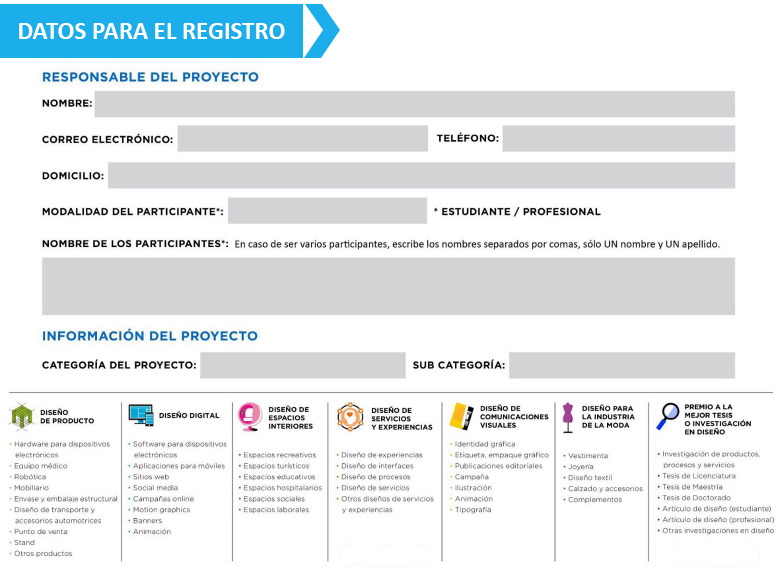 ¿PARTICIPAS POR UN PREMIO ESPECIAL?
6. Premio al Mejor Proyecto Universitario
7. Premio al Mérito Profesional / Trayectoria Profesional
8. Premio al Mejor Docente Universitario de Diseño
9. Premio ONU en tres ejes: a) Reducción de las desigualdades; b) Acción por el clima; y c) Promoción de sociedades pacíficas.
1. Premio al Diseño con Mayor Impacto Tecnológico
2. Premio al Diseño con Mayor Impacto Económico
3. Premio al Diseño con Mayor Impacto Social
4. Premio al Diseñador Emprendedor
5. Premio al Mejor Diseño Conceptual
TU PROYECTO ES UN:
OTRO: (ESPECIFICA)
VIDEO
OBJETO FÍSICO
RENDER
DIMENSIONES:
TÉCNICA O MATERIALES:
IMÁGENES
INSERTA LA IMAGEN PRINCIPAL DE TU PROYECTO
IMÁGENES
INSERTA OTRAS IMÁGENES DE TU PROYECTO (MÁXIMO 4)
COMPROBANTE DE PAGO
INSERTA EL COMPROBANTE DE PAGO
Envía este archivo en PDF y Power Point al correo:
registro@disenamexico.org
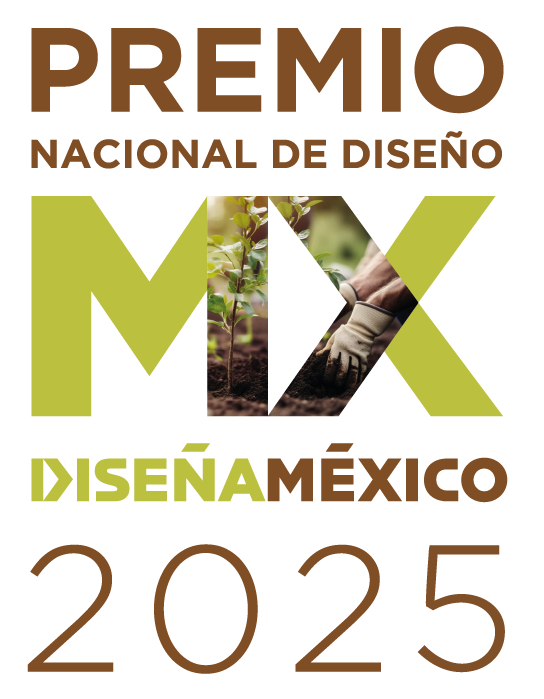 Gracias por tu registro
¡Mucho éxito!